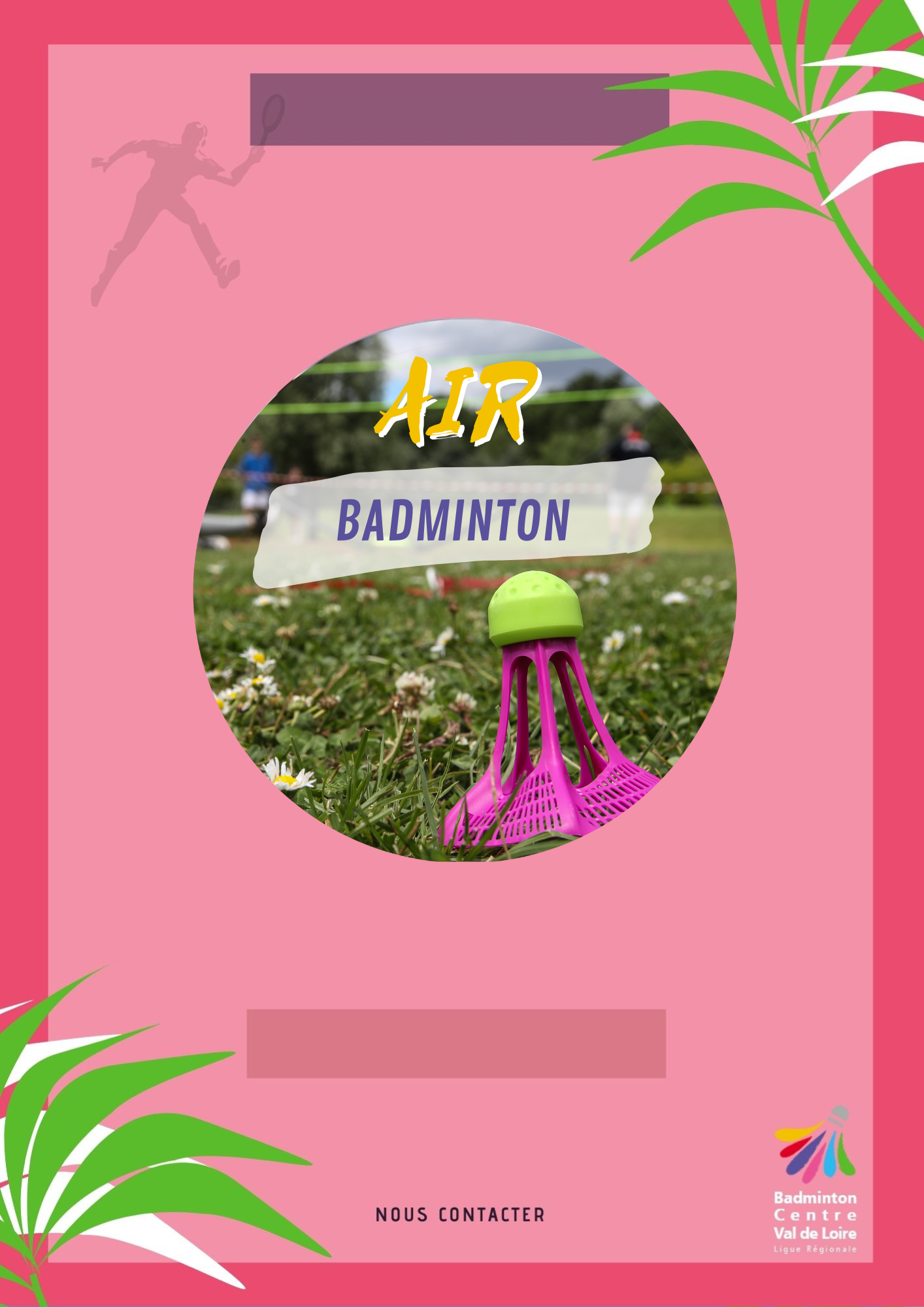 VILLE
ADRESSE POSTALE
ORGANISE PAR BADMINTON
CLUB DE CENTRE-VAL DE LOIRE
16 H – 20H
23 JUILLET 2021
badmintoncvl@bad.fr – 06 00 00 00 00
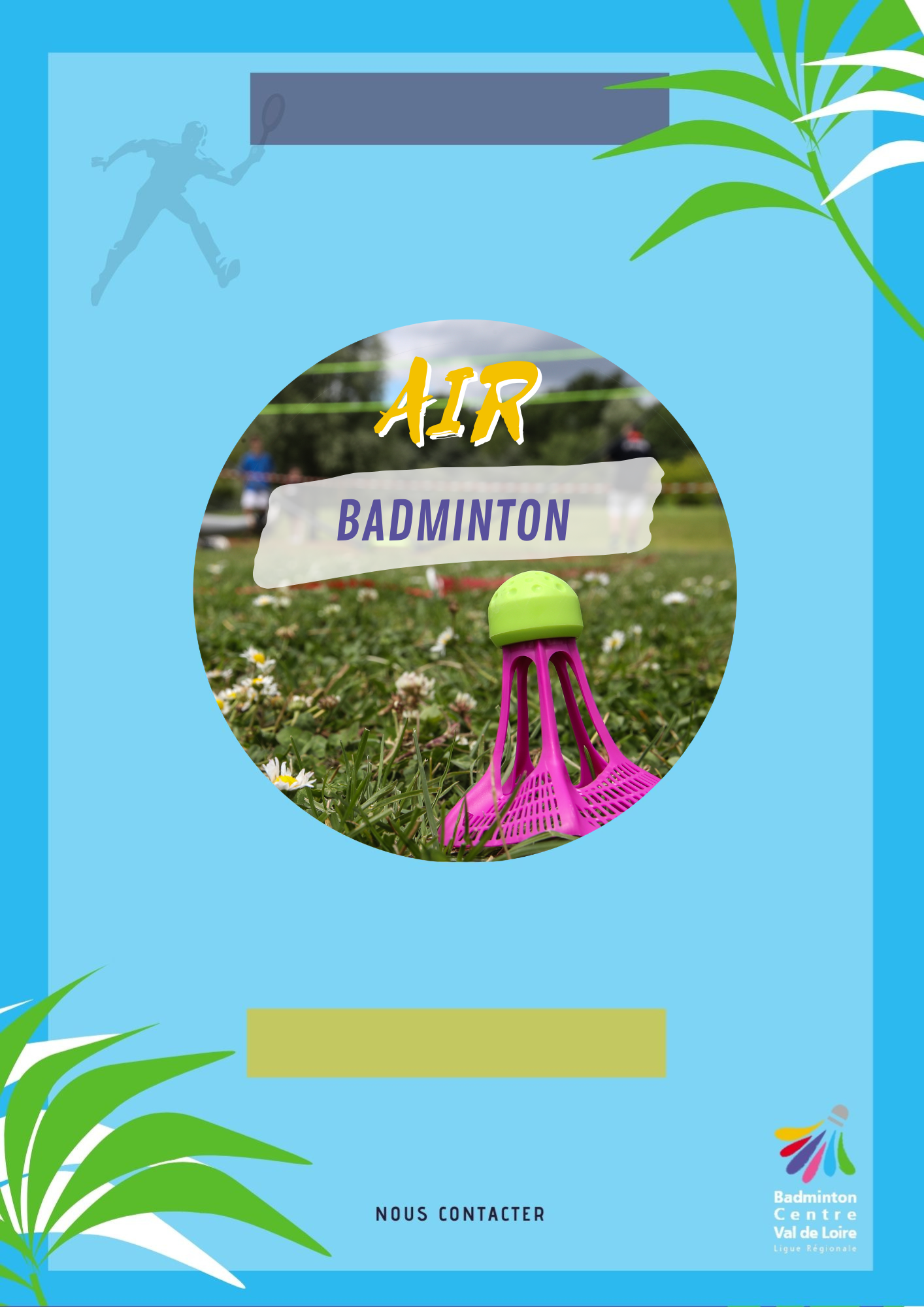 VILLE
ADRESSE POSTALE
ORGANISE PAR BADMINTON
CLUB DE CENTRE-VAL DE LOIRE
16 H – 20H
23 JUILLET 2021
badmintoncvl@bad.fr – 06 00 00 00 00
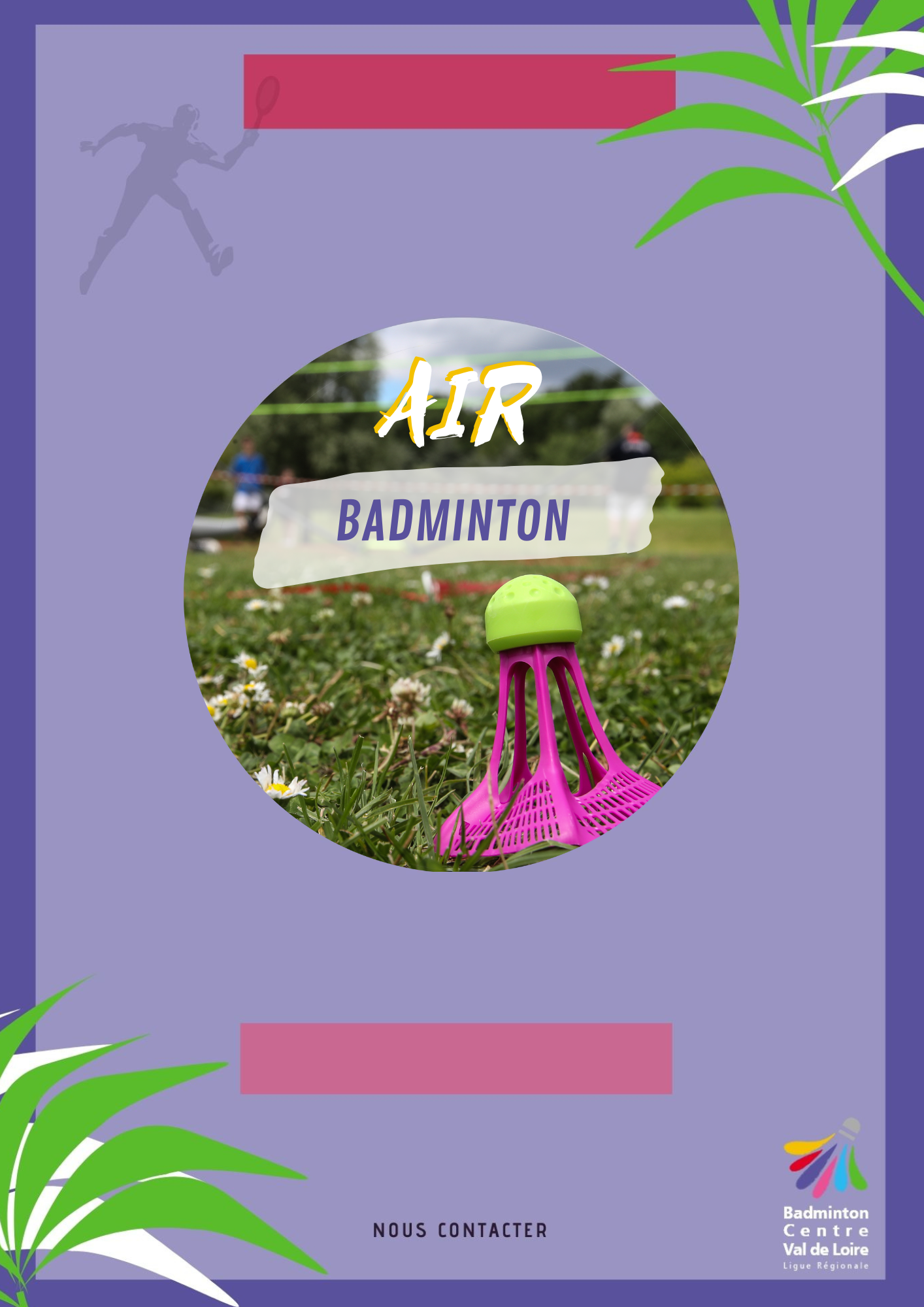 VILLE
ADRESSE POSTALE
ORGANISE PAR BADMINTON
CLUB DE CENTRE-VAL DE LOIRE
16 H – 20H
23 JUILLET 2021
badmintoncvl@bad.fr – 06 00 00 00 00
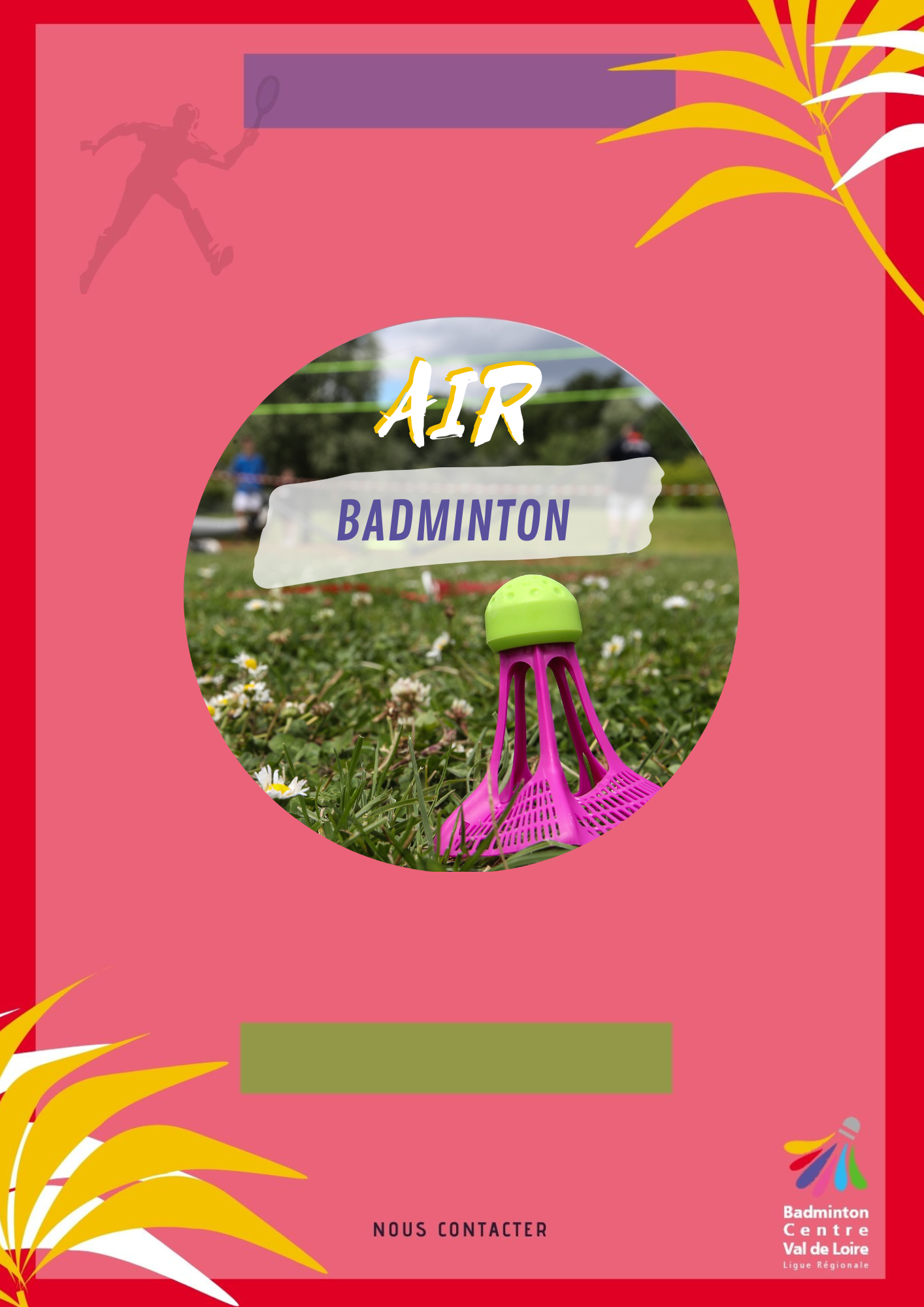 VILLE
ADRESSE POSTALE
ORGANISE PAR BADMINTON
CLUB DE CENTRE-VAL DE LOIRE
16 H – 20H
23 JUILLET 2021
badmintoncvl@bad.fr – 06 00 00 00 00
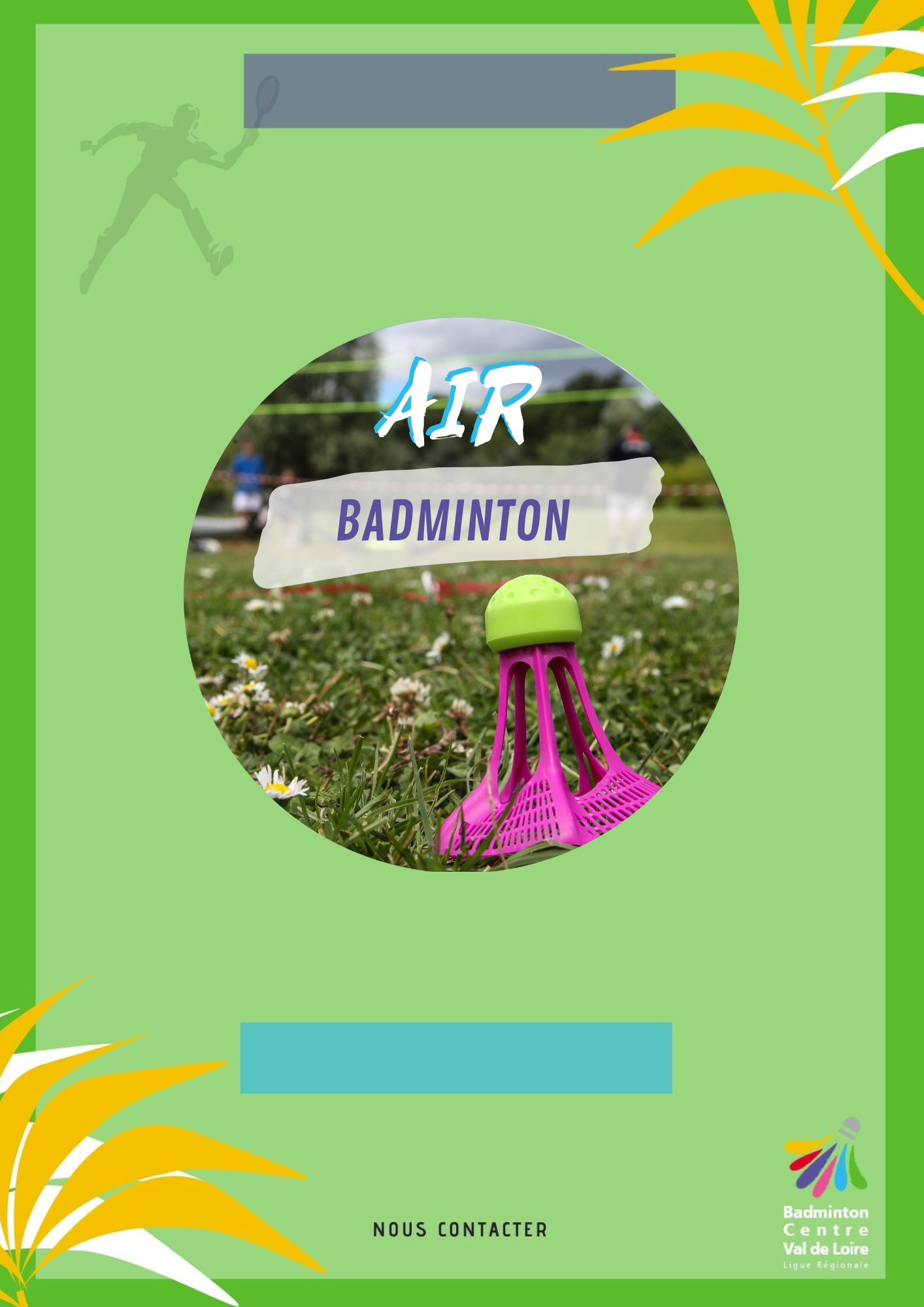 VILLE
ADRESSE POSTALE
ORGANISE PAR BADMINTON
CLUB DE CENTRE-VAL DE LOIRE
16 H – 20H
23 JUILLET 2021
badmintoncvl@bad.fr – 06 00 00 00 00
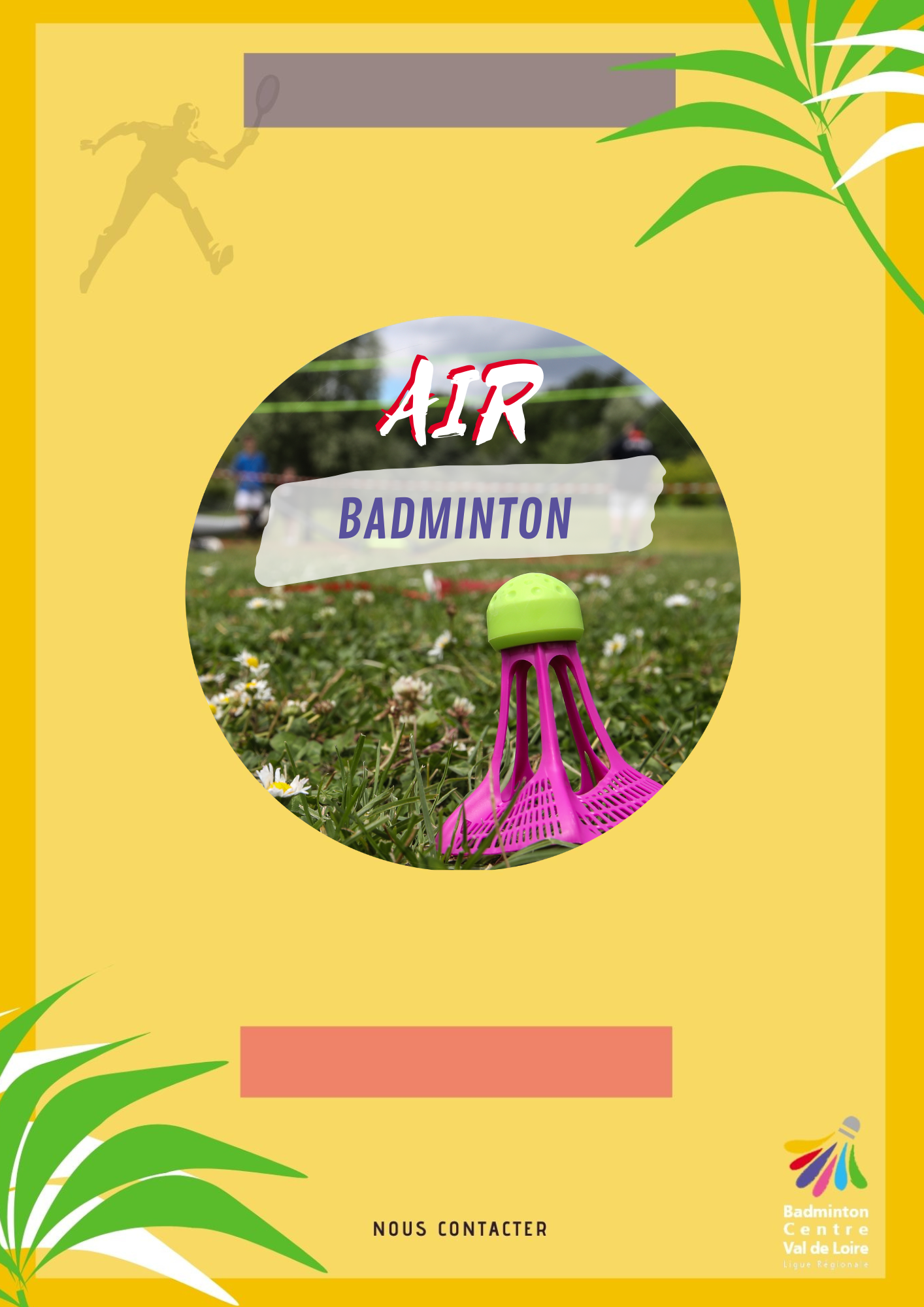 VILLE
ADRESSE POSTALE
ORGANISE PAR BADMINTON
CLUB DE CENTRE-VAL DE LOIRE
16 H – 20H
23 JUILLET 2021
badmintoncvl@bad.fr – 06 00 00 00 00